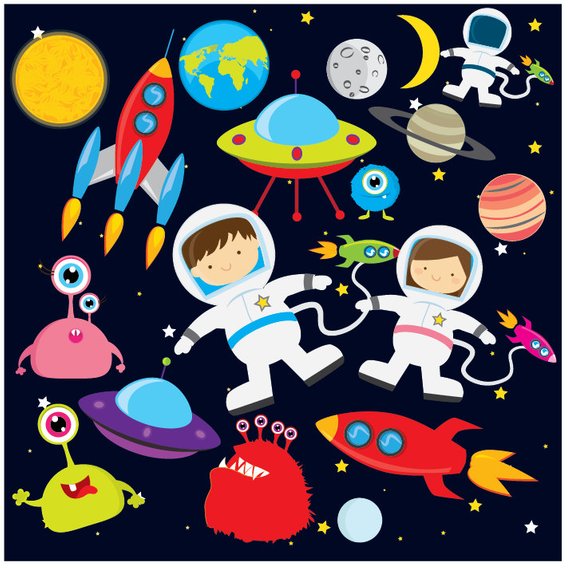 VesmírSpace
Nájdi rovnaký obrázok
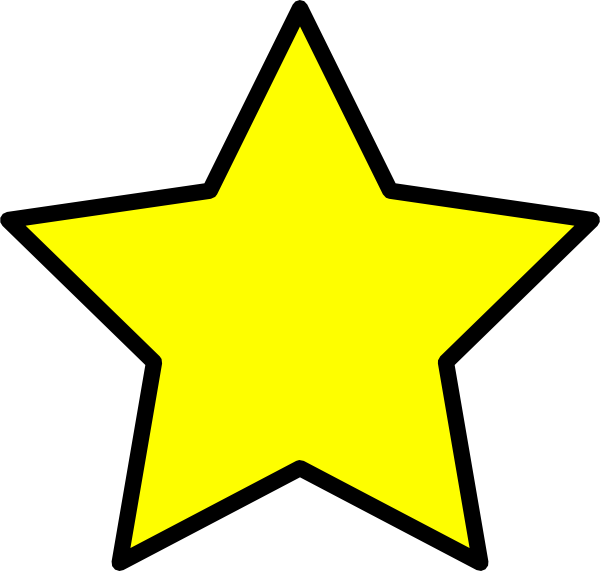 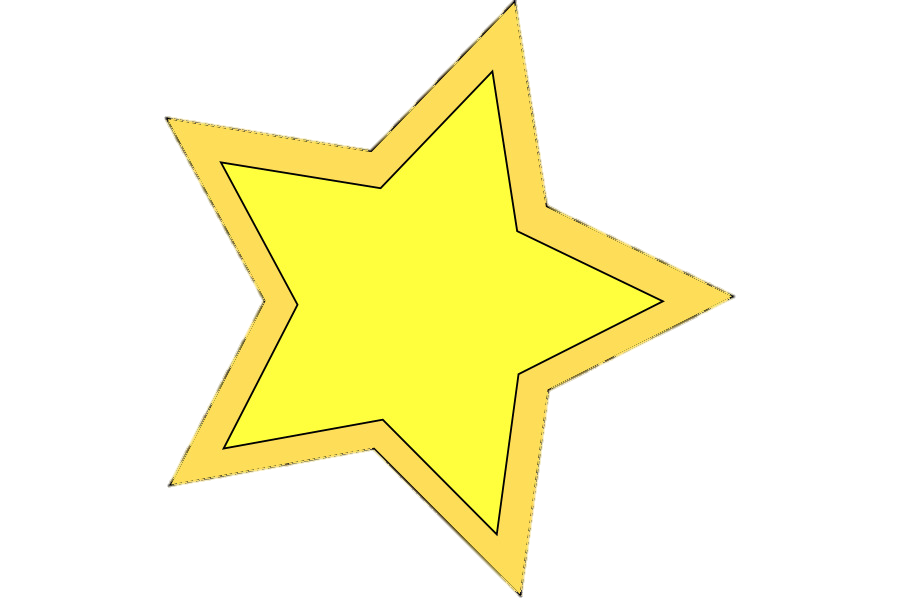 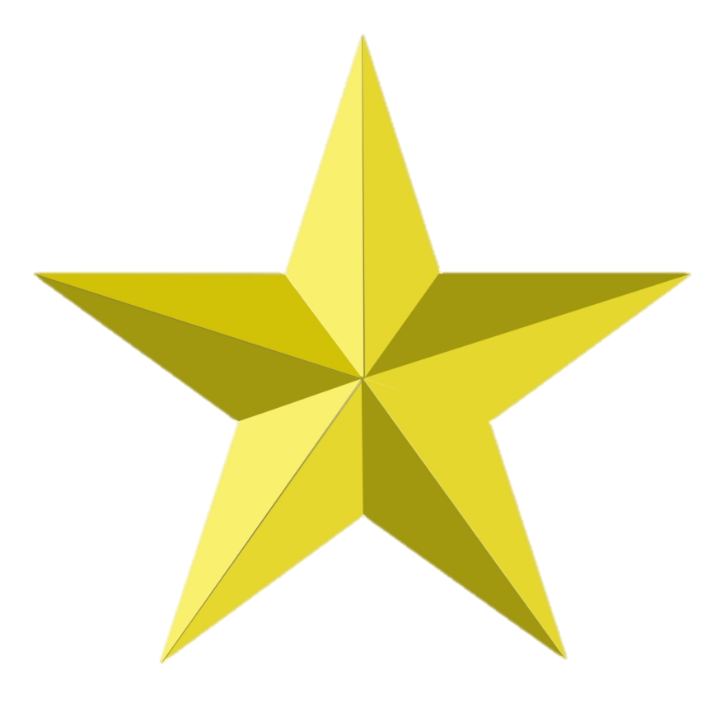 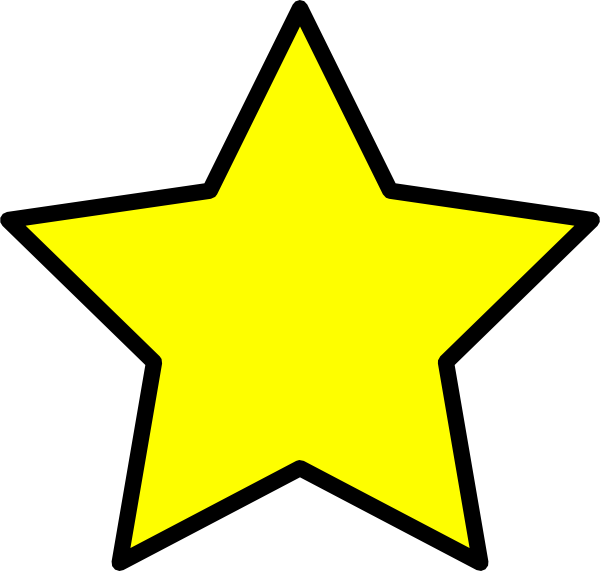 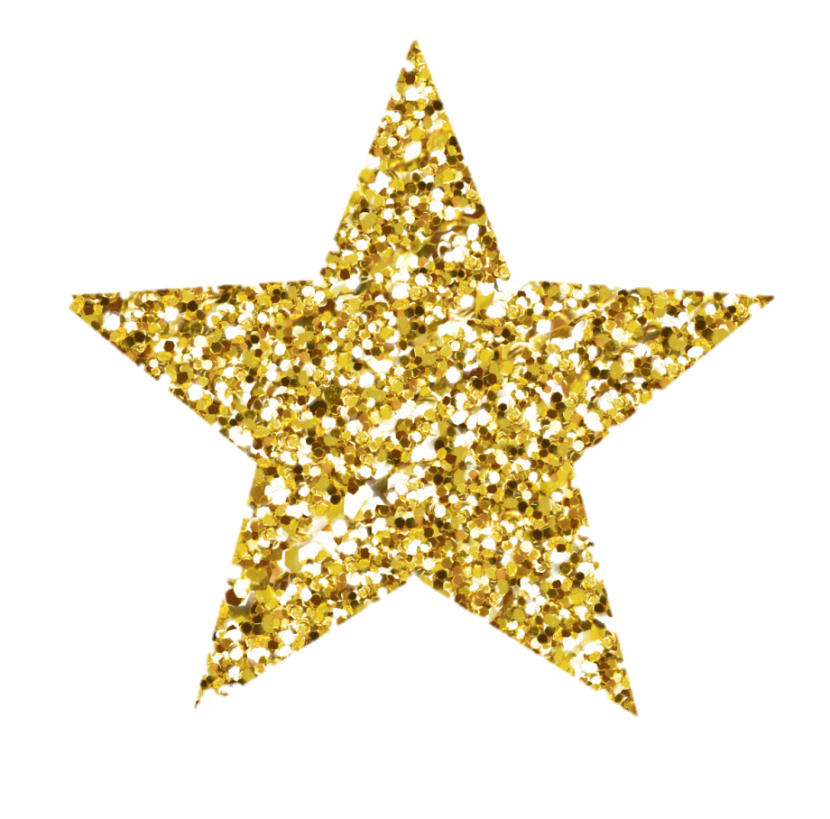 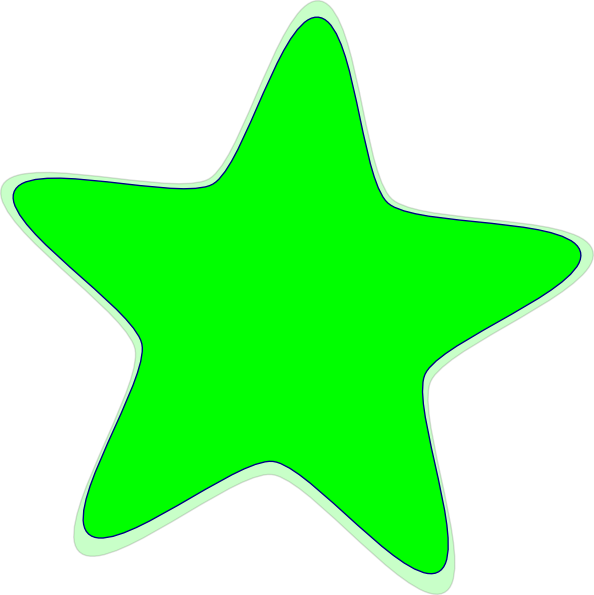 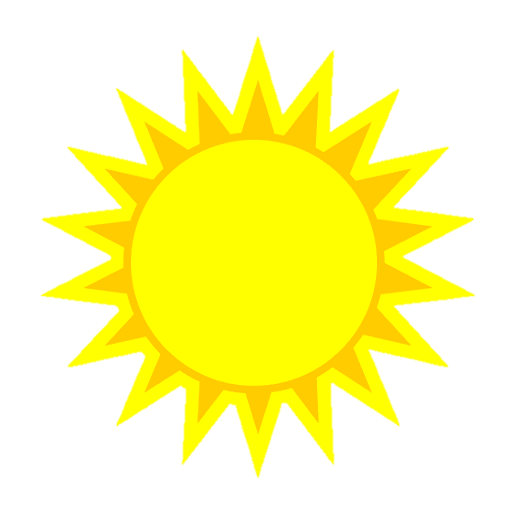 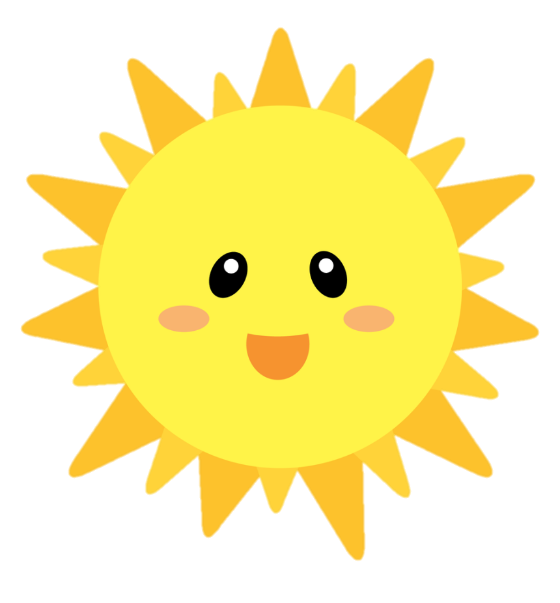 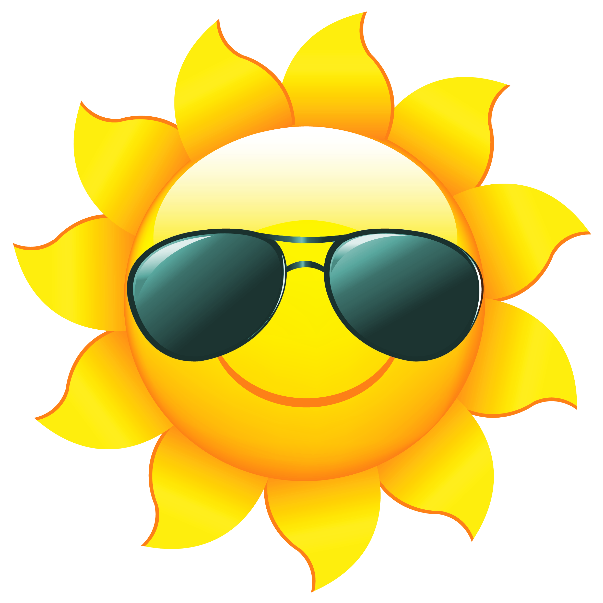 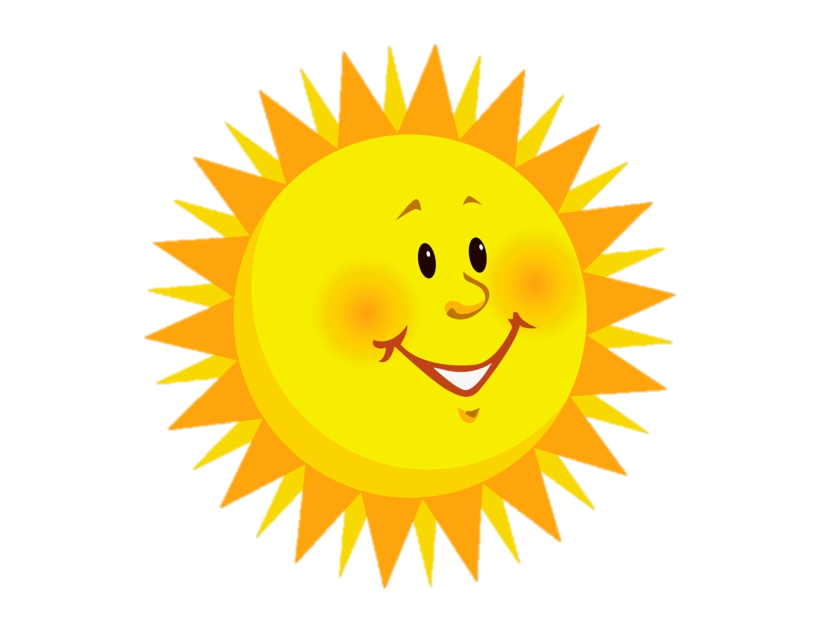 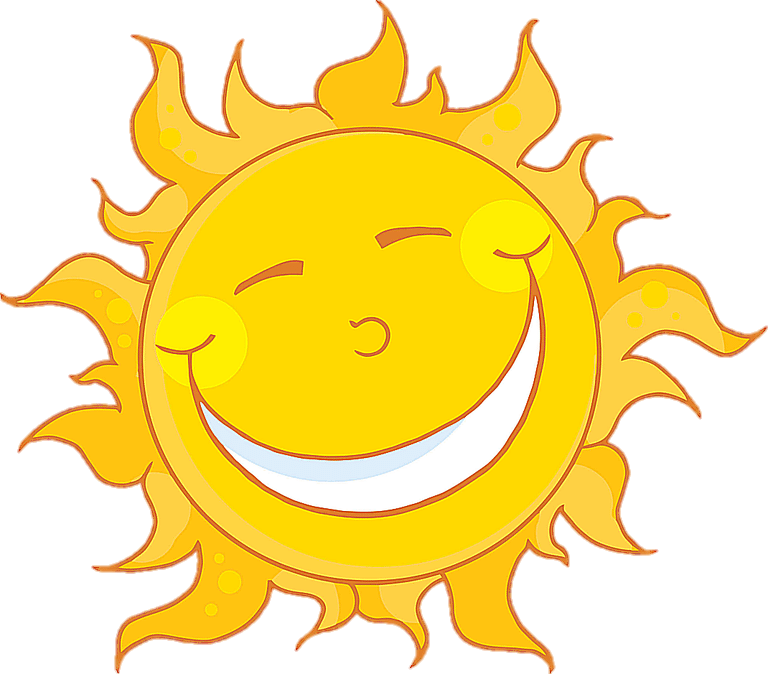 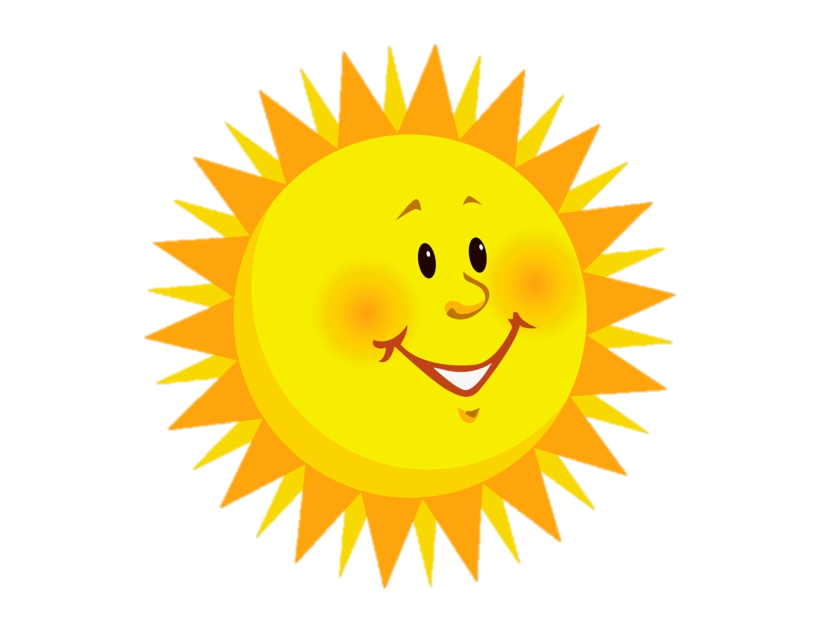 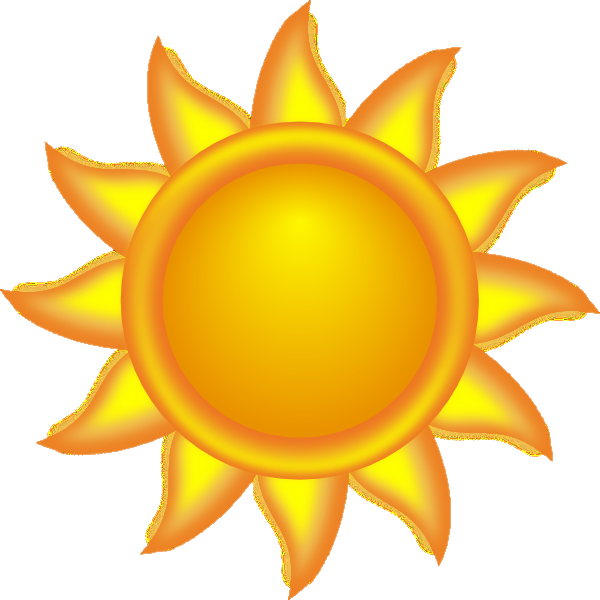 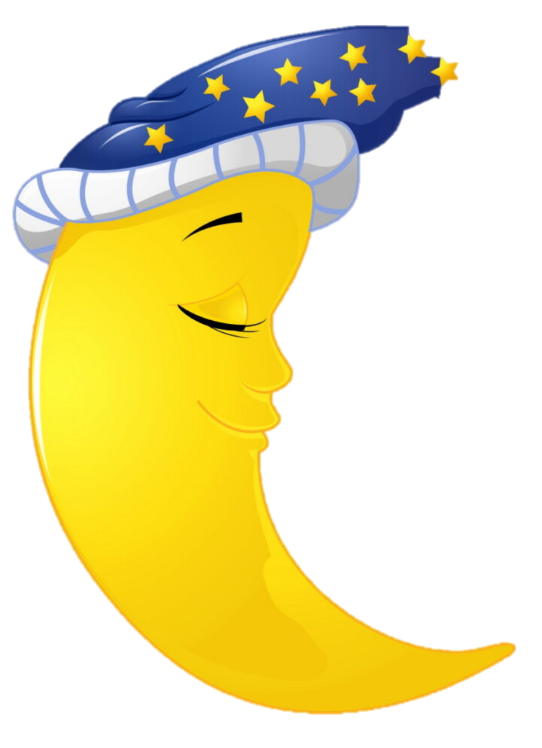 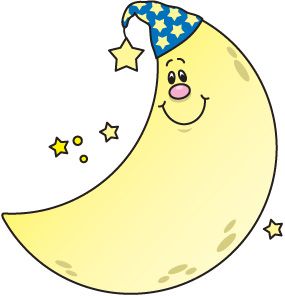 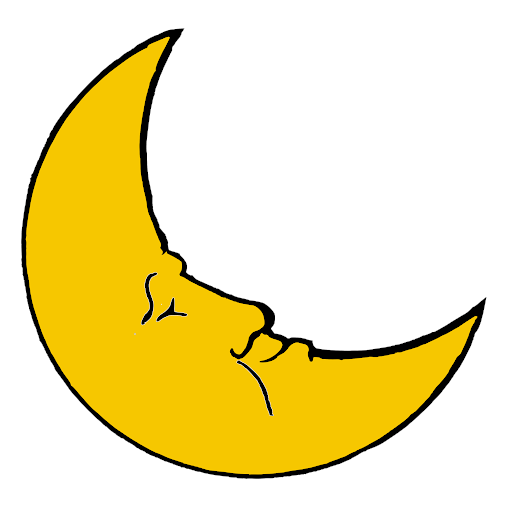 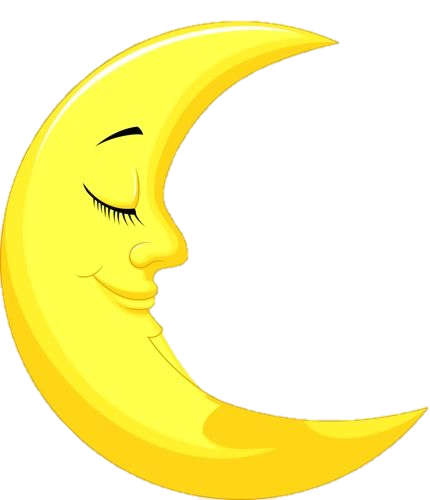 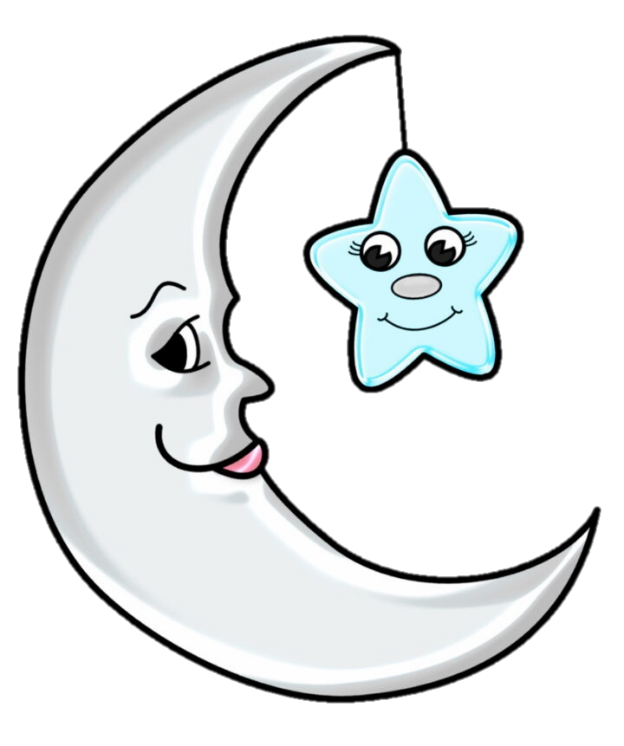 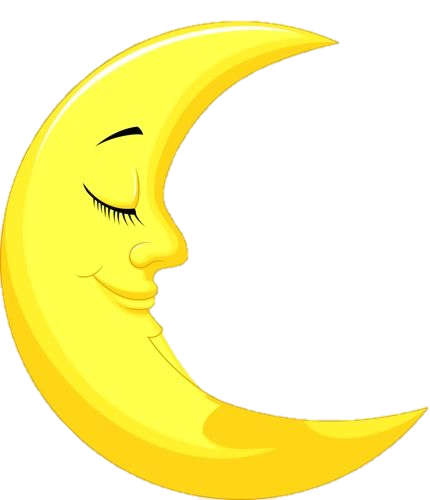 Aká planéta je najväčšia
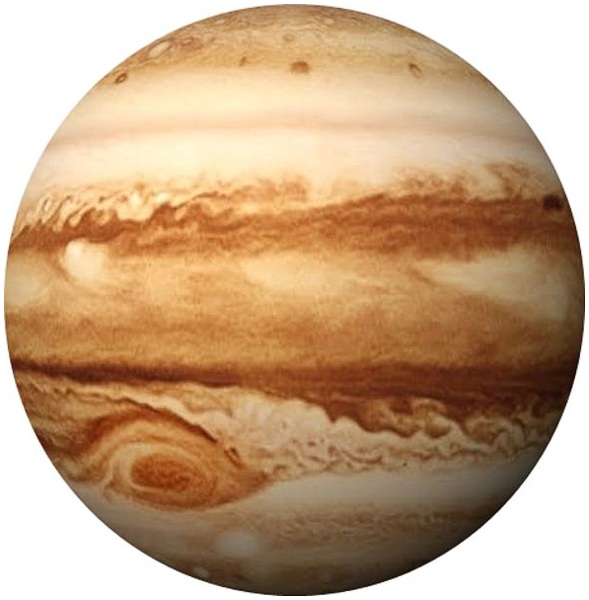 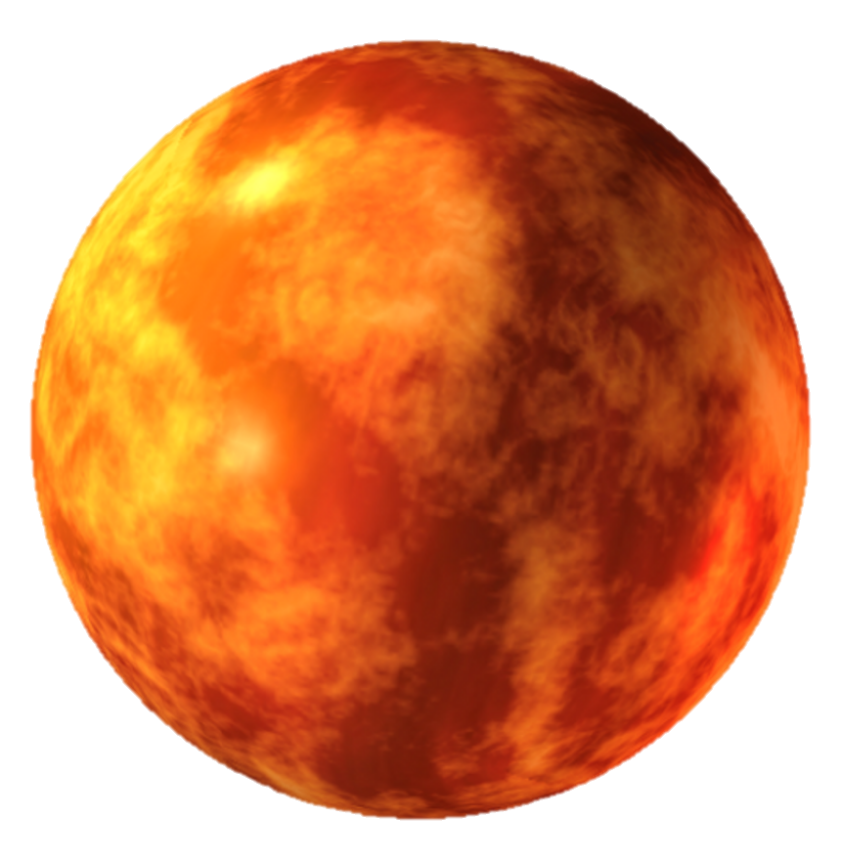 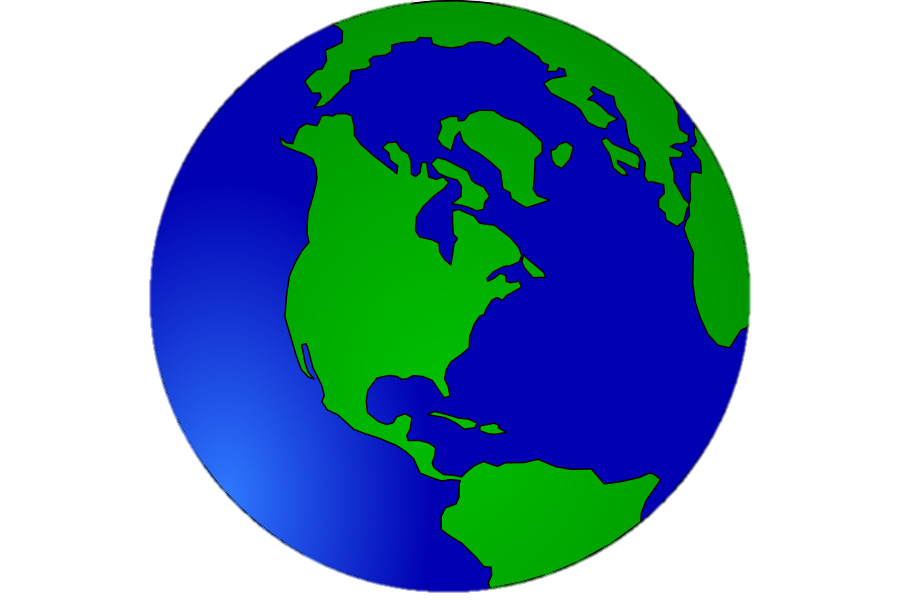 Vyber správny tvar, ktorý má kozmonaut na hlave
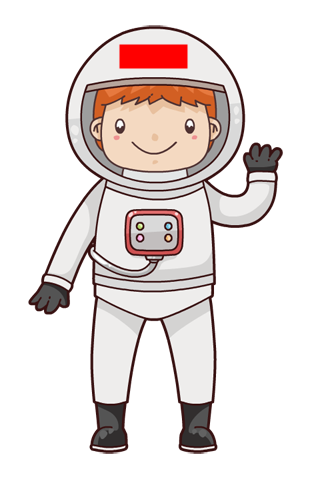 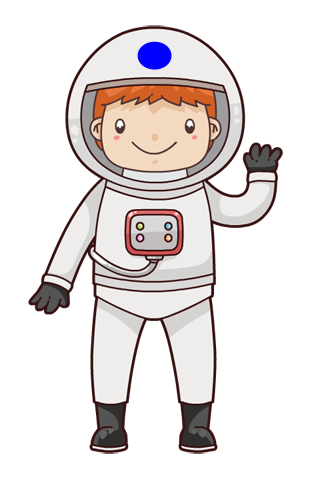 Zrátaj hviezdičky na oblohe
Zrátaj iba žlté hviezdičky. Koľko ich je?
Teraz rozdeľ hviezdičky podľa farieb. Koľko je modrých? Koľko červených a koľko žltých hviezdičiek?
DARILO SA TI VÝBORNE! TEŠÍM SA Môžeš si zatlieskať
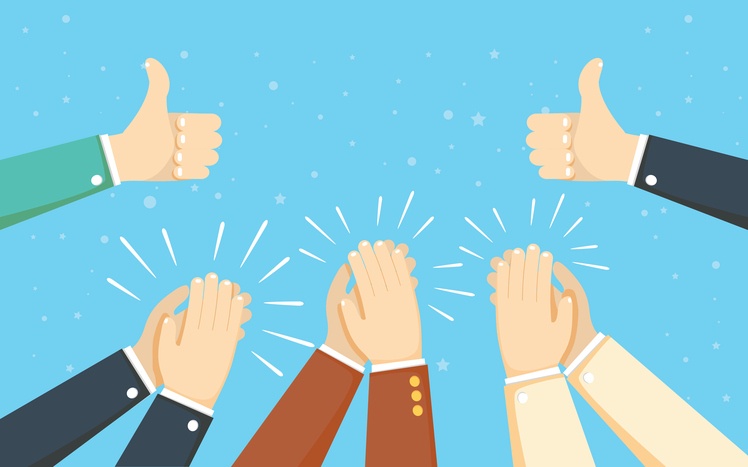